Dr Heather Leslie
MD, Clinical Modelling Lead, Ocean Informatics, Australia
Clinical Programme Lead, openEHR Foundation
Director, Global eHealth Collaborative
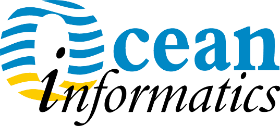 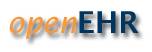 Clinician Engagement
Multiple layers
Each with different education requirements
Grassroots engagement
Participation in CKM
Reviews
Discussion
Archetype Authors/Editors– international and national – training courses, advanced workshops, ongoing mentoring
Clinical Knowledge Administrators
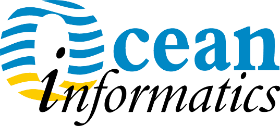 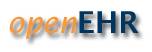 Grassroots engagement
WHO: Grassroots clinicians
WHAT: Requirements gathering
HOW: F2F workshop
Step-by-step process:
Brainstorm requirements to a mind map
Reorganise the mind map
In parallel
Identify existing archetypes
Identify new requirements - ?archetypes, templates, value sets
Create a template
Clinicians can see the information models representing their requirements
The ‘AHA’ moment
Clinicians can contribute to constraints
Output: Draft TDS/OPT for implementers
Refinement
Create new/modify existing archetypes
Archetype review rounds if needed
Template review
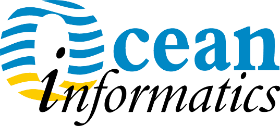 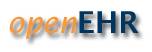 Participation in CKM
Process:
Registered, but no credentialling
Web 2.0, crowd sourcing
Transparency to mitigate ‘rogue’ activity
Participation
Reviews/Adoption
Discussions
Change requests
Propose new models
Education opportunities
Training course
Online videos
Online course
?Most have no training
Contributions
Grassroots  expert. Clinical  Technical. All welcome
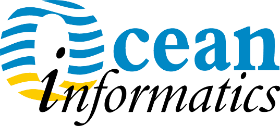 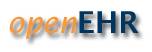 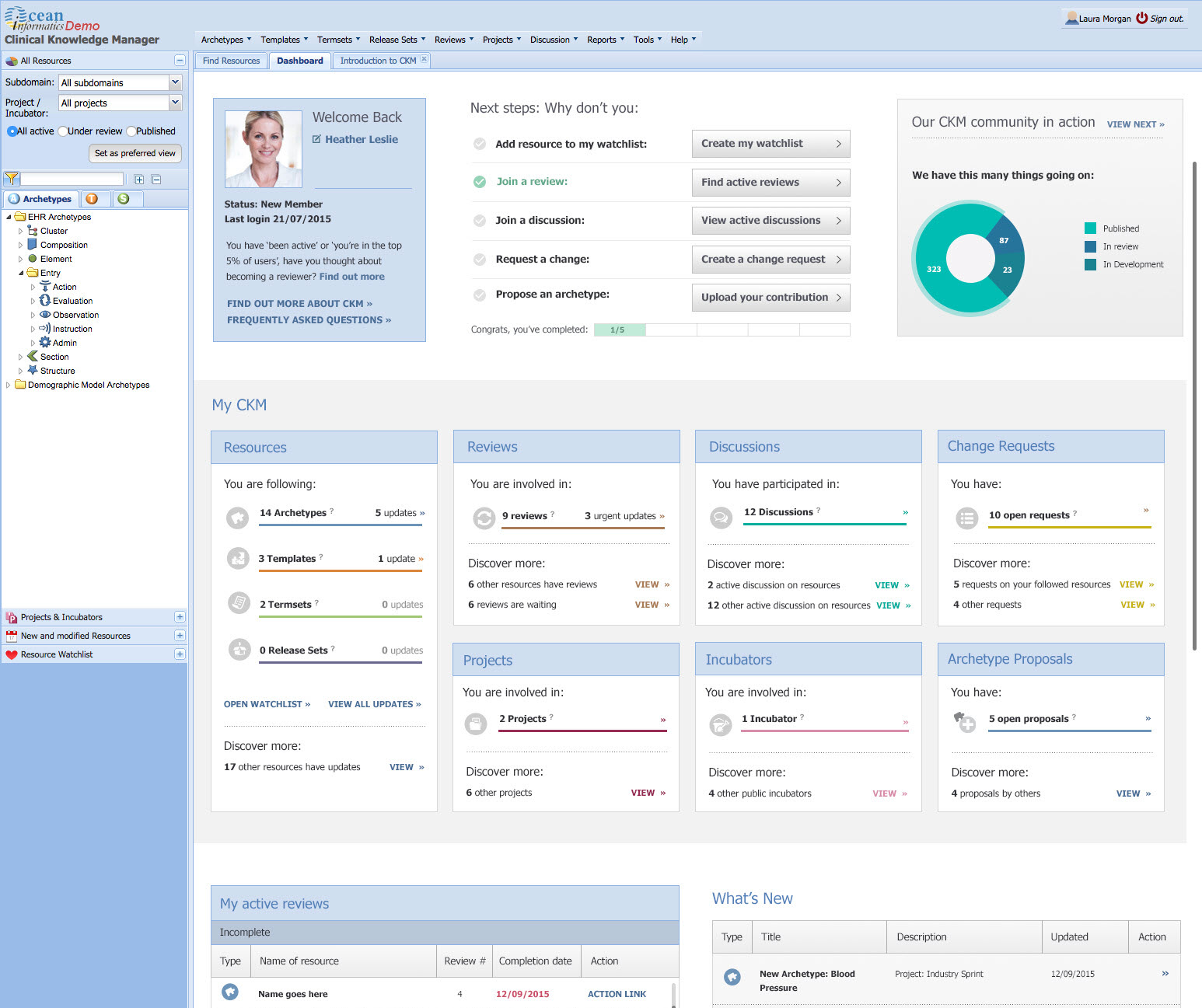 Authoring/editing/CKA
Anyone can build an archetype
Any archetype can be implemented
If you want highly interoperable archetypes, they have to conform
Evolving design patterns
Data structure
Nesting
Balance between terminology & information model
Metadata conventions
Naming convention
Consistency, Quality
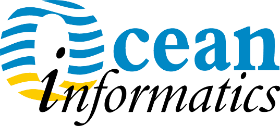 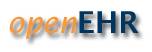 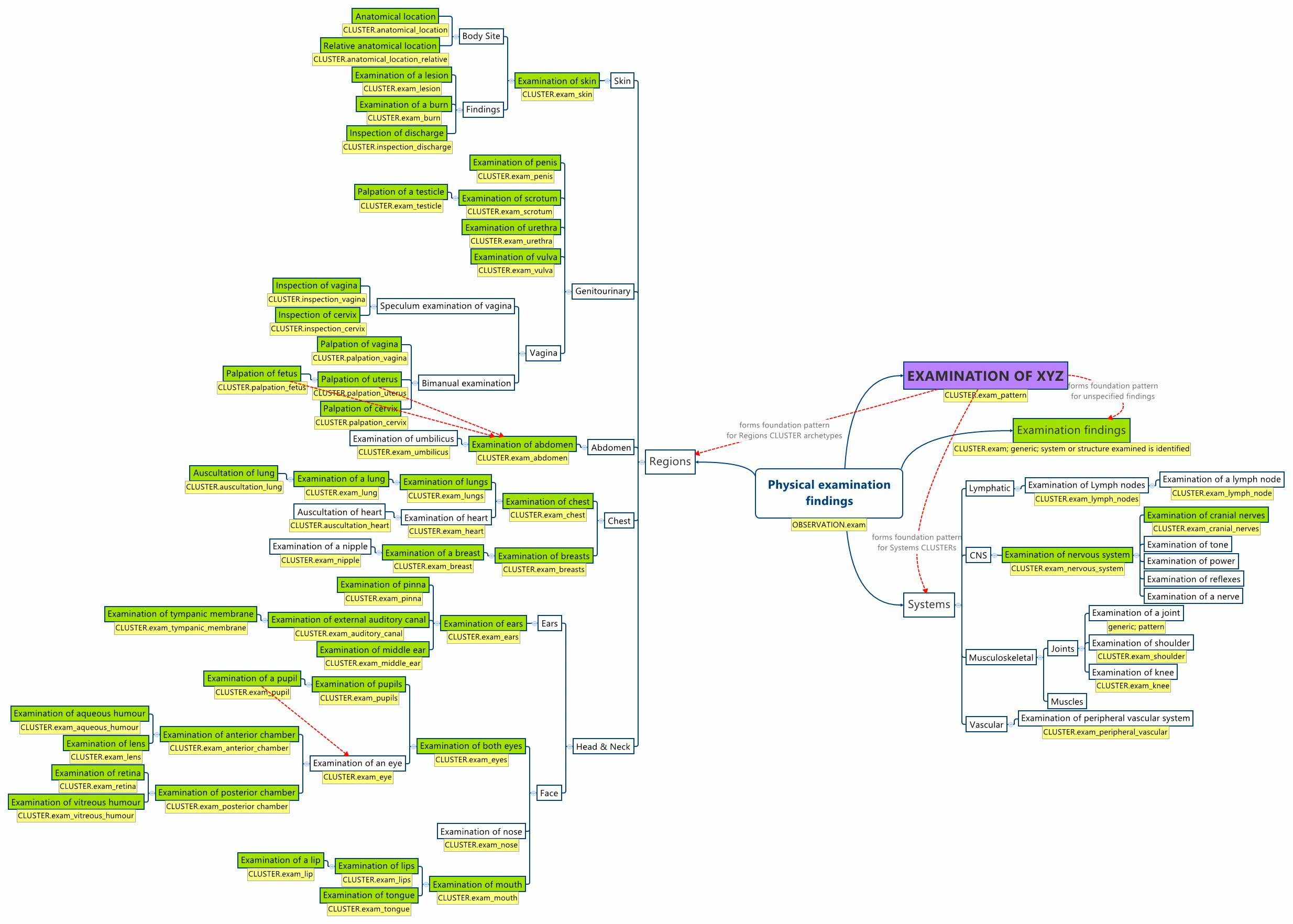 Authoring/editing/CKA
Opportunities
Trial & Error
Online training – commencing
Training Course – part of intro course
Advanced workshops – hands on, practical problem solving
Ongoing mentoring
Collaborating
Reverse training
Level of interoperability dictates level of training required
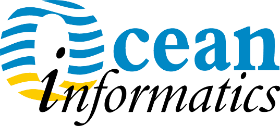 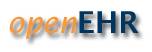 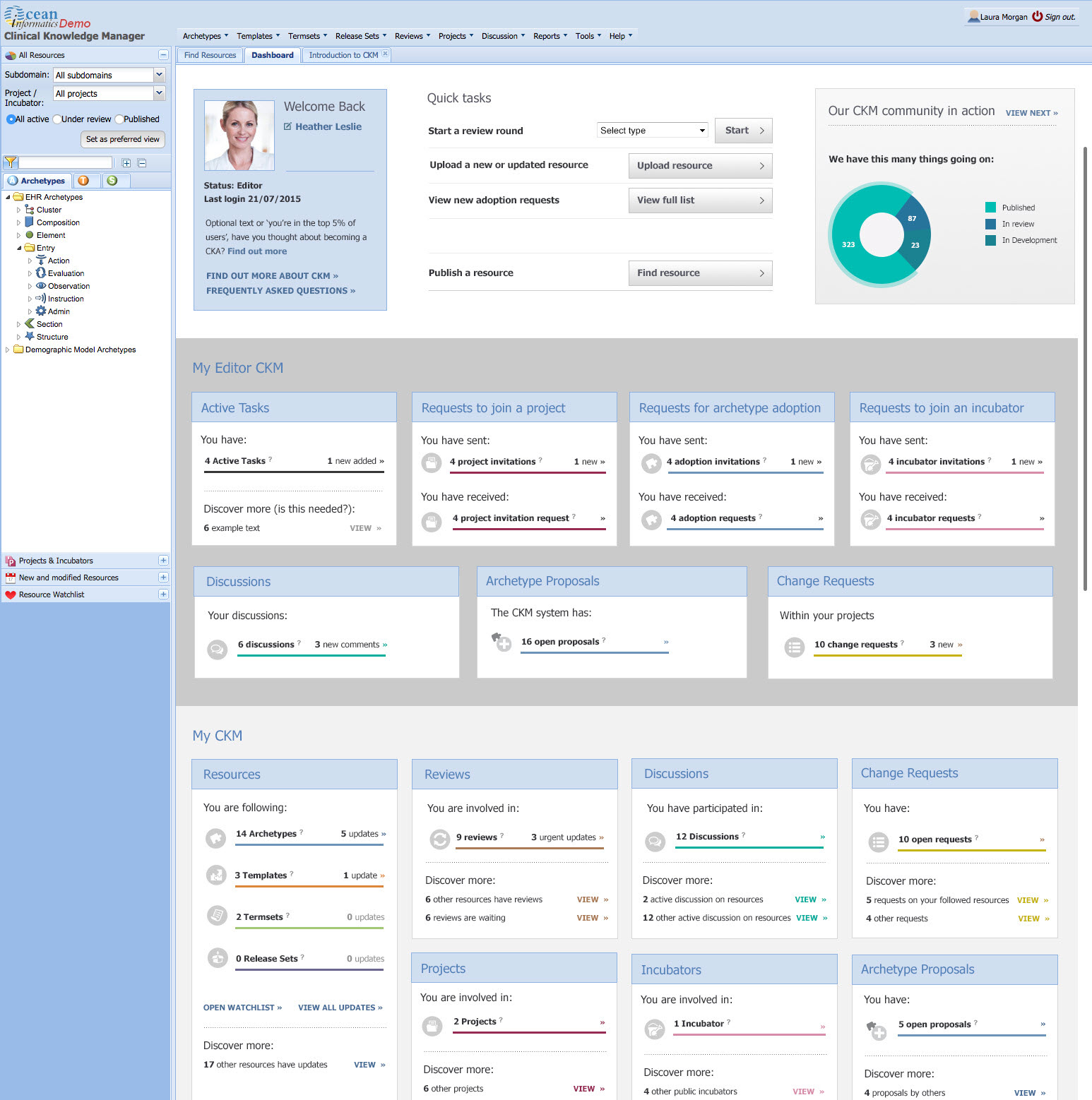 XYZ National Program
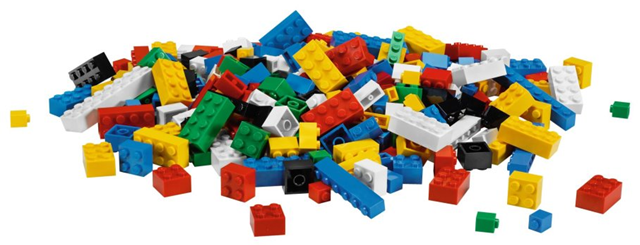 2-3 CKAs
6-8 trained archetype modellers
Ensure consistency, quality



10s-1000s of reviewers
Distributed templaters, consuming quality archetypes
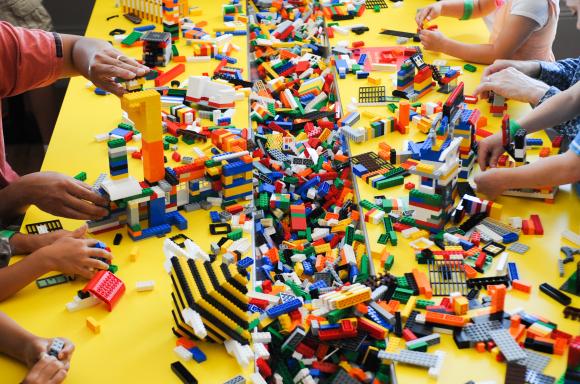 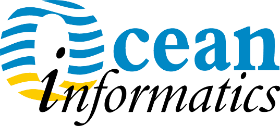 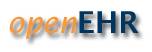